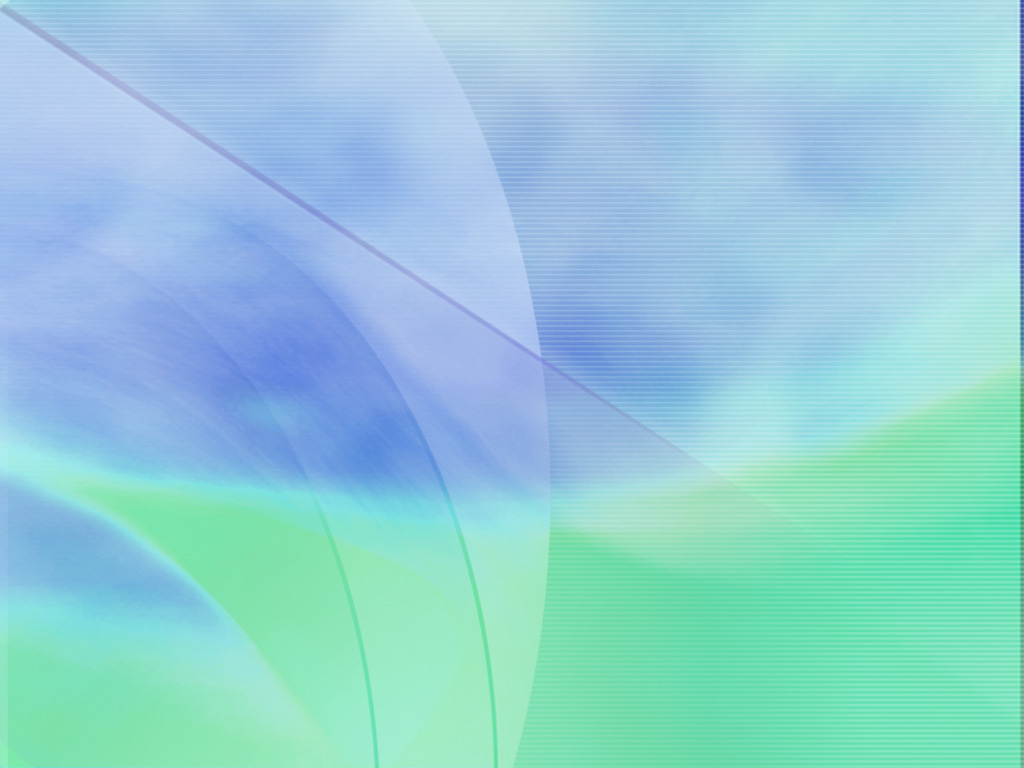 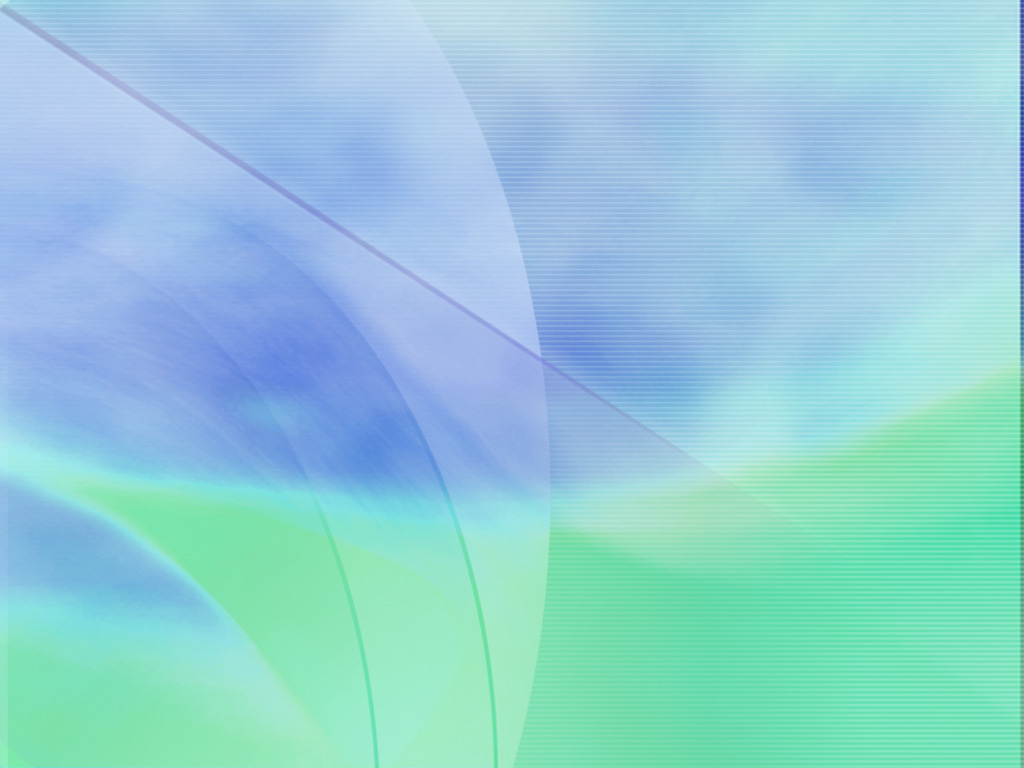 Психологические аспекты подготовки выпускника современного ОУк итоговой аттестации
Ольга Александровна Дергач
педагог-психолог 
ГБОУ СОШ №331 Невского района 
Санкт-Петербурга
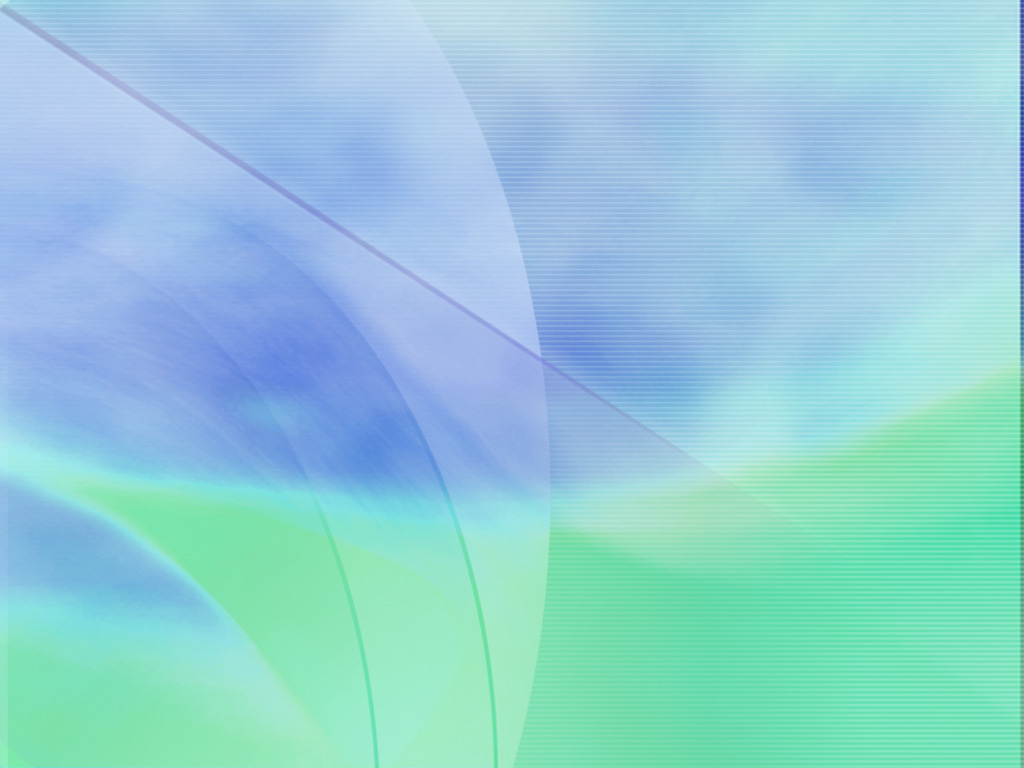 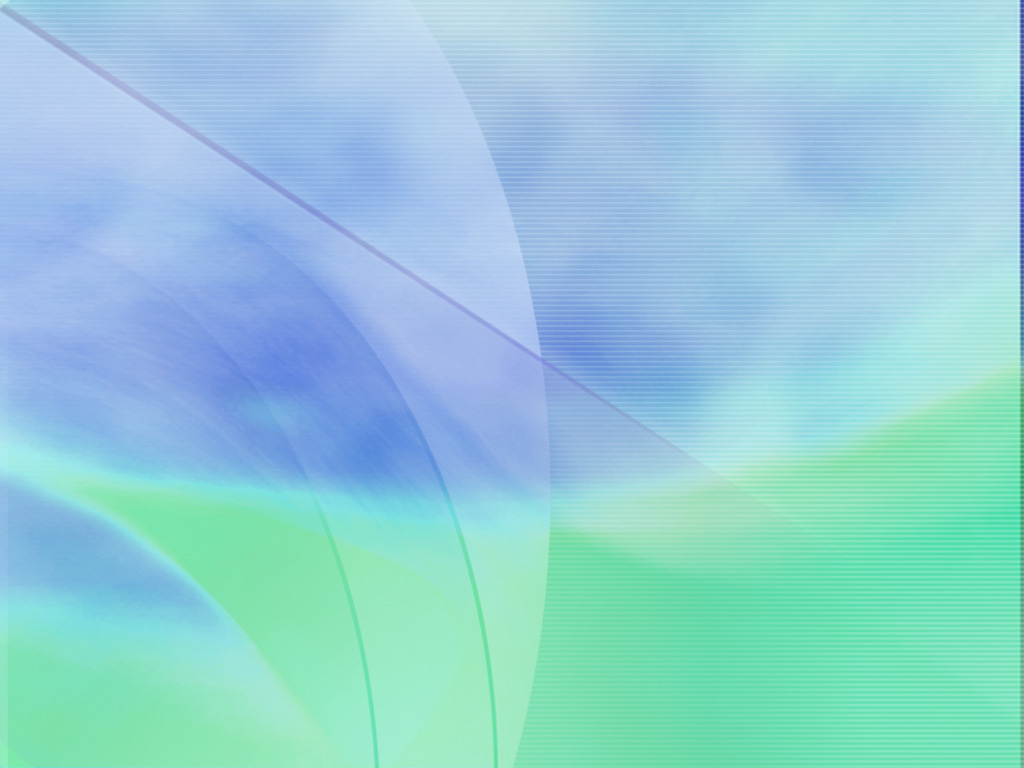 Шкала стрессогенности жизни                                   (Т. Холмс и Р. Рэй)Экзамен ЕГЭ  - 45 балловПоступление в ВУЗ или колледж  - 43 баллаБыть выпускником старшей школы – 42 балла			Итого: 130 баллов
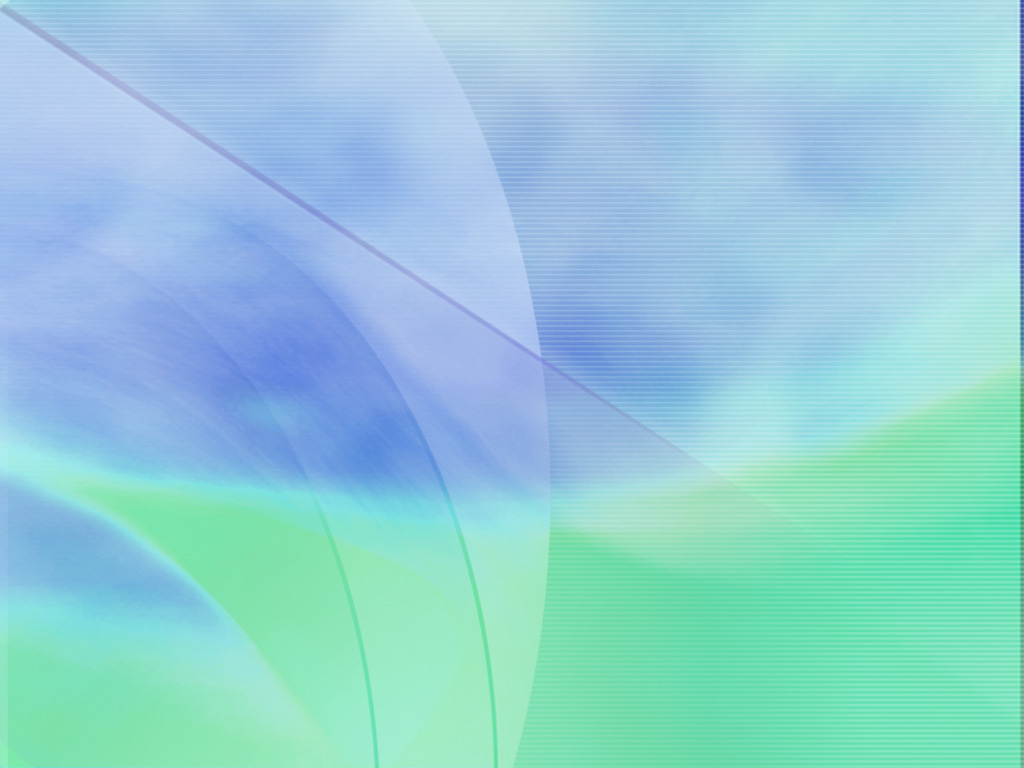 Качества личности:- стрессоустойчивость;           - высокий уровень концентрации и переключения внимания;- устойчивость умственной работоспособности            - достаточный объём памяти;- сформированные механический и словесно-логический виды памяти;	- высокий уровень развития мышления           - саморегуляция поведенияи другие
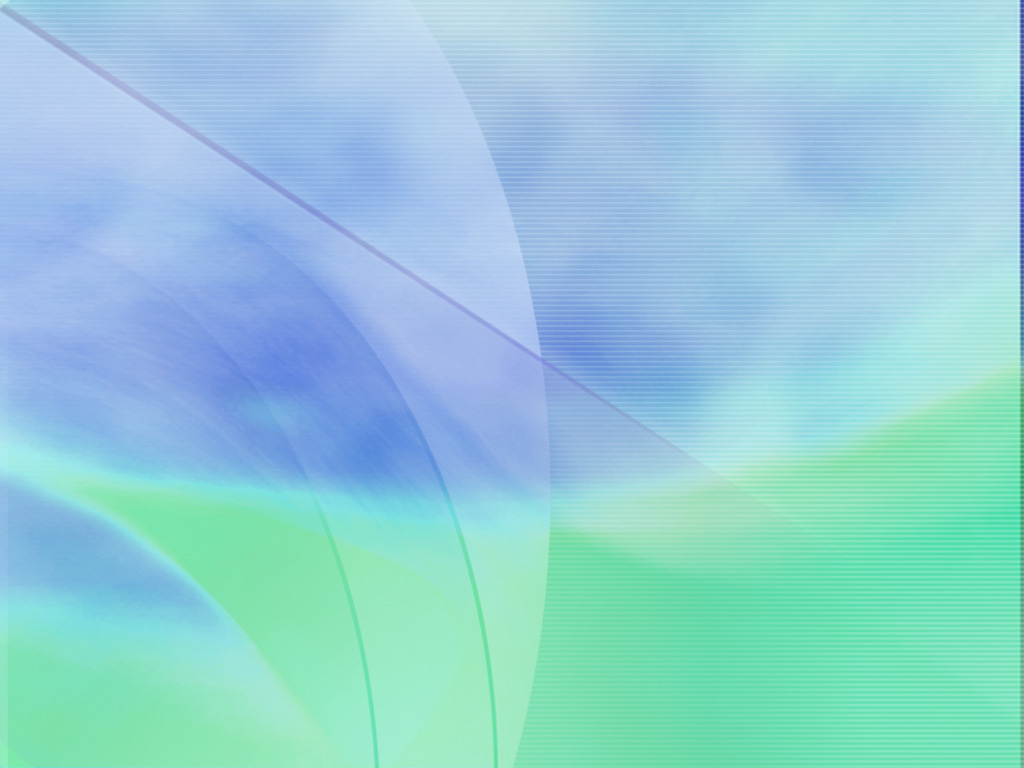 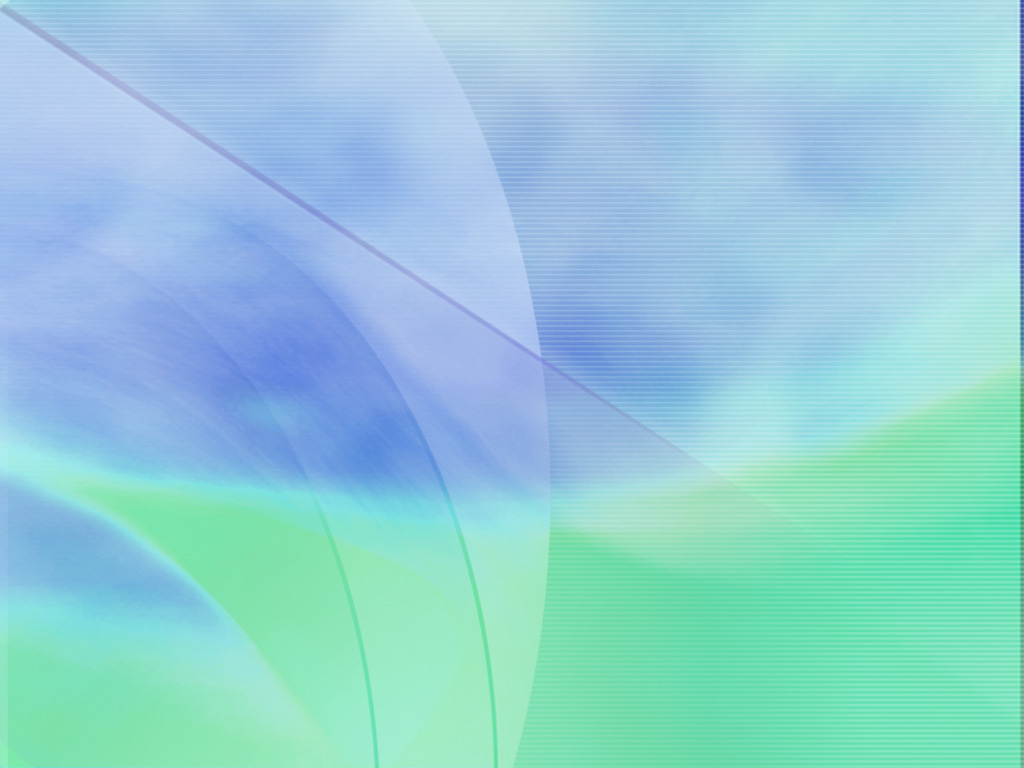 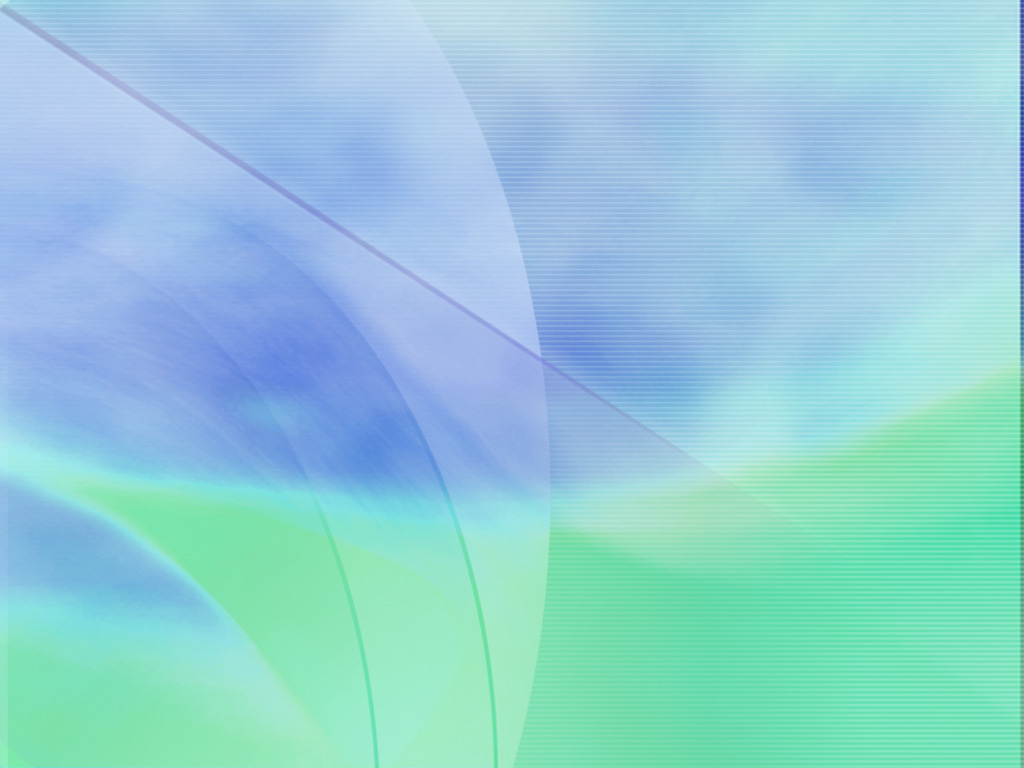 Трудности	в процессе подготовки к экзаменам			(М.Ю. Чибисова)- Когнитивные- Процессуальные- Личностные
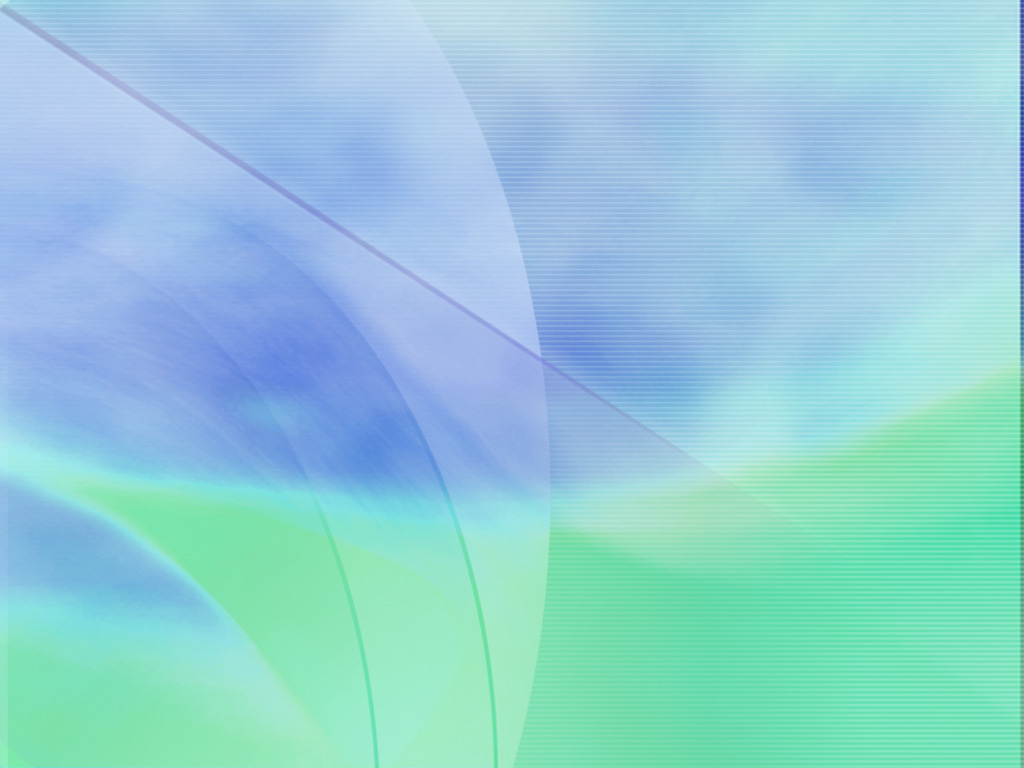 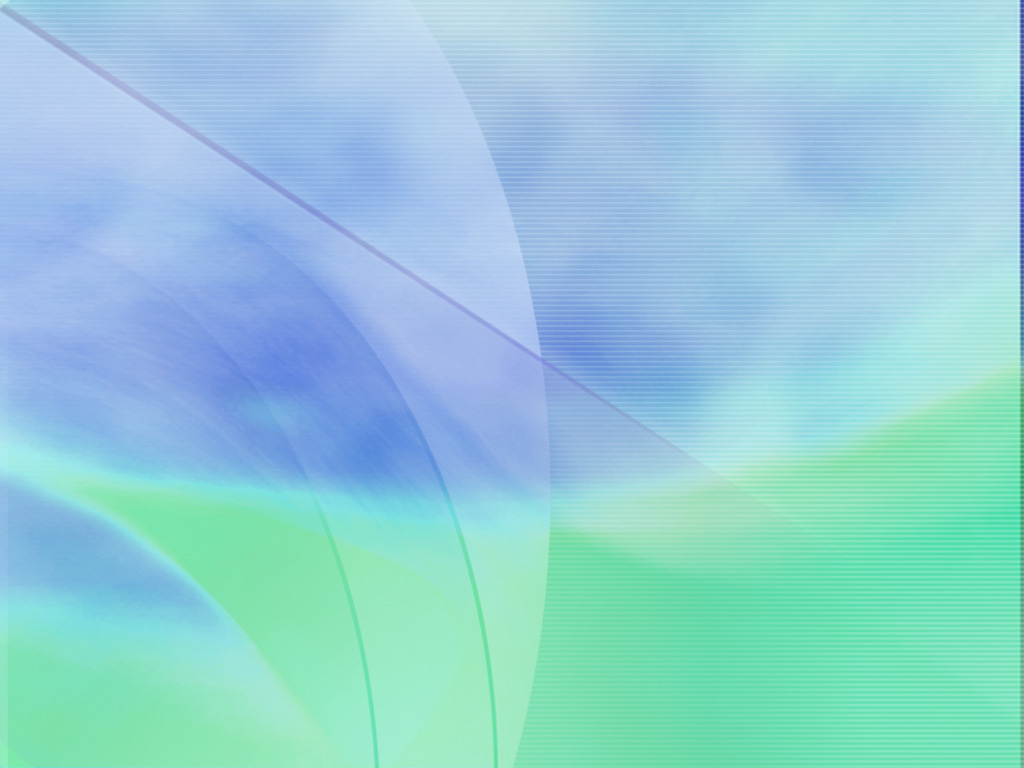 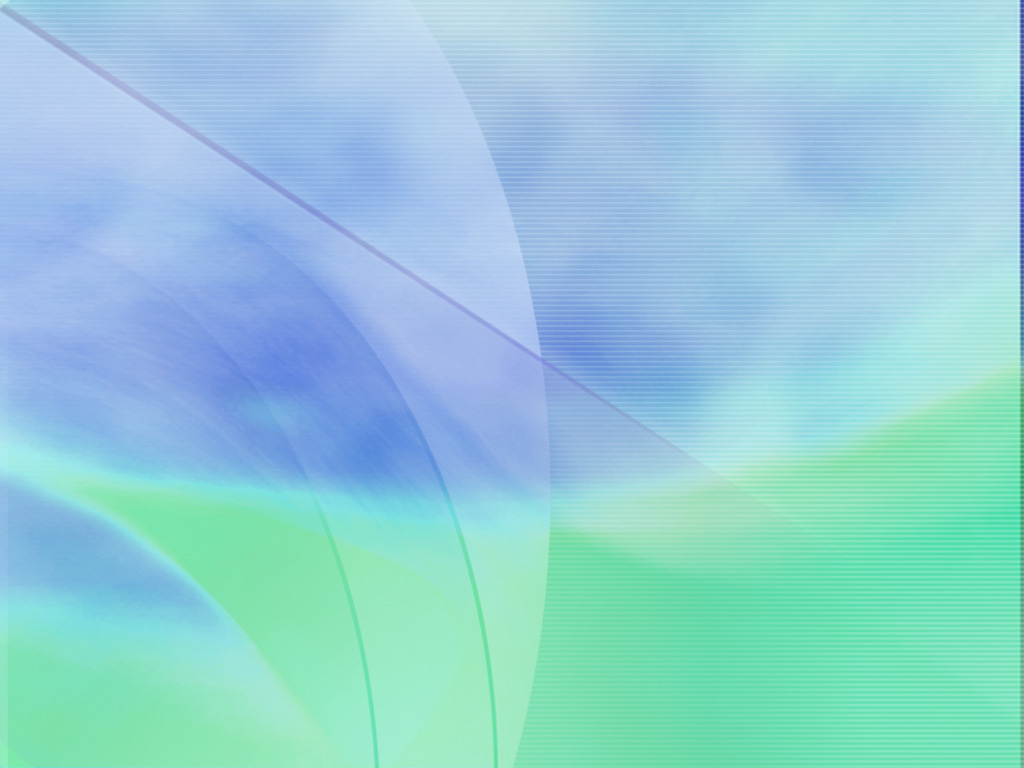 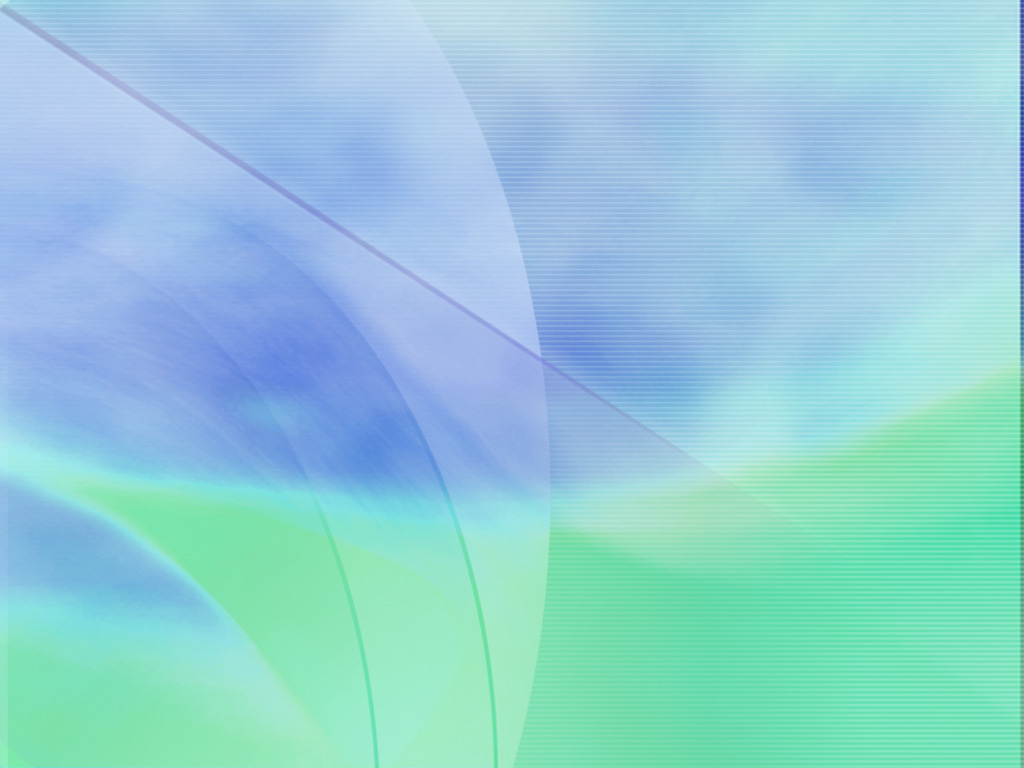 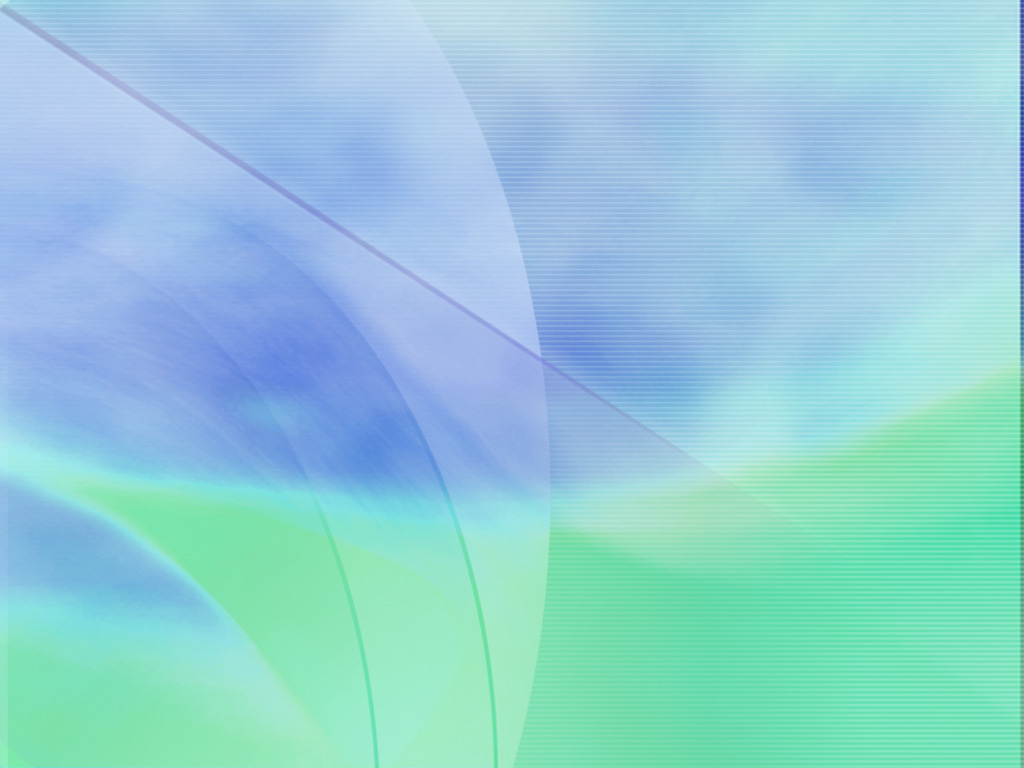 Приёмы оказанияпсихологической поддержкиЭмпатийное слушание.Опережающая похвала.Принятие ошибокПодчеркивание любых улучшений.Акцентирование внимания на сильных сторонах личностиКонцентрация на прошлых успехах.Оказание внимания.Одобрение.
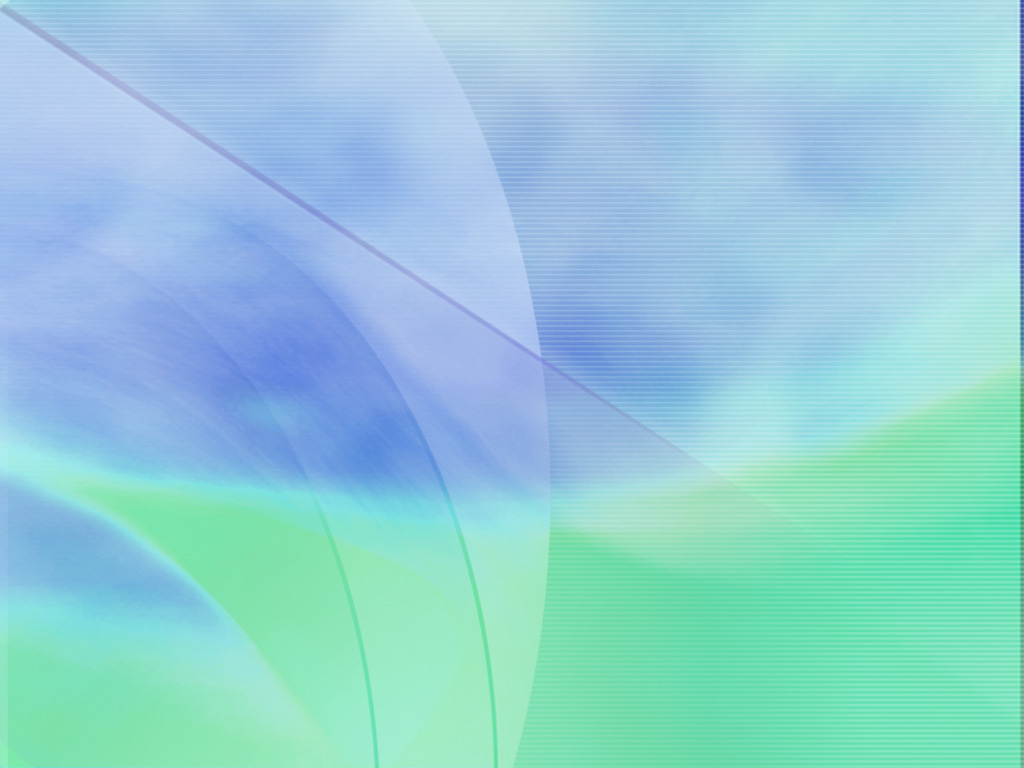